訪問看護師による自宅療養者の健康観察について【拡充】
資料３－３
◆自宅療養者に対し、保健所が行っている電話等による健康観察について、地域の訪問看護ステーションが直接自宅に訪問する体制に
    加えて、新たに「安否確認」を行う体制を追加。【拡充】
 ◆管轄保健所ごとに「窓口(相談)ステーション」を設置し、保健所と訪問看護ステーションの相談役を担うことで、本事業の円滑な運営に
    つなげる。【拡充】
訪問看護師による健康観察
拡充内容
（A）「安否確認」の実施
・自宅療養者に対し、本人と連絡が取れず、「安否確認」が必要
  と保健所長が判断した場合、保健所職員に代わり、地域の訪問
  看護ステーションが直ちに自宅を訪問し、「安否確認」を行う。
  （９月７日～）
　※健康観察の出務料2万円に含む


（B） 窓口（相談）ステーションの設置
・管轄保健所ごとに窓口(相談)ステーションを設置し、活用方法
  や運用に関する相談など保健所と訪問看護ステーションの相
  談役を担う。
・政令・中核市保健所管内から順次運用開始。
 （9月７日～）
③訪問
自宅療養者
（A）健康相談・健康観察
　(「安否確認」・検温・SPO２)など
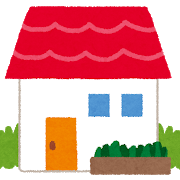 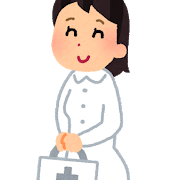 訪問看護ステーション
（B）窓口(相談)ステーション
保健所と訪問看護ステーションの相談役
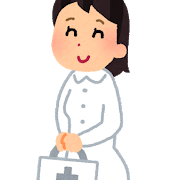 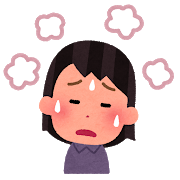 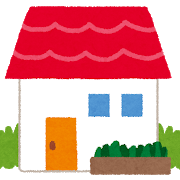 ①訪問の同意
②依頼
④健康観察の 
   結果報告
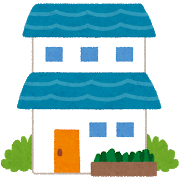 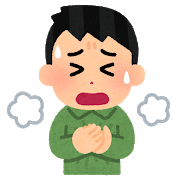 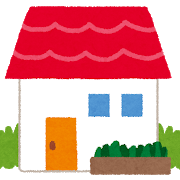 活用方法や
運用に関する
相談等
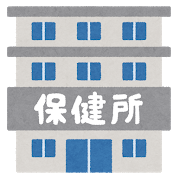 ≪訪問看護ステーション協力事業所数≫
　１9４箇所（９月５日現在)　※順次追加予定
参考
《大阪府訪問看護ステーション協会》
・訪問看護事業の健全な発展に寄与することを目的に設立した団体
  会員施設数：約８６０箇所 (2021年現在)